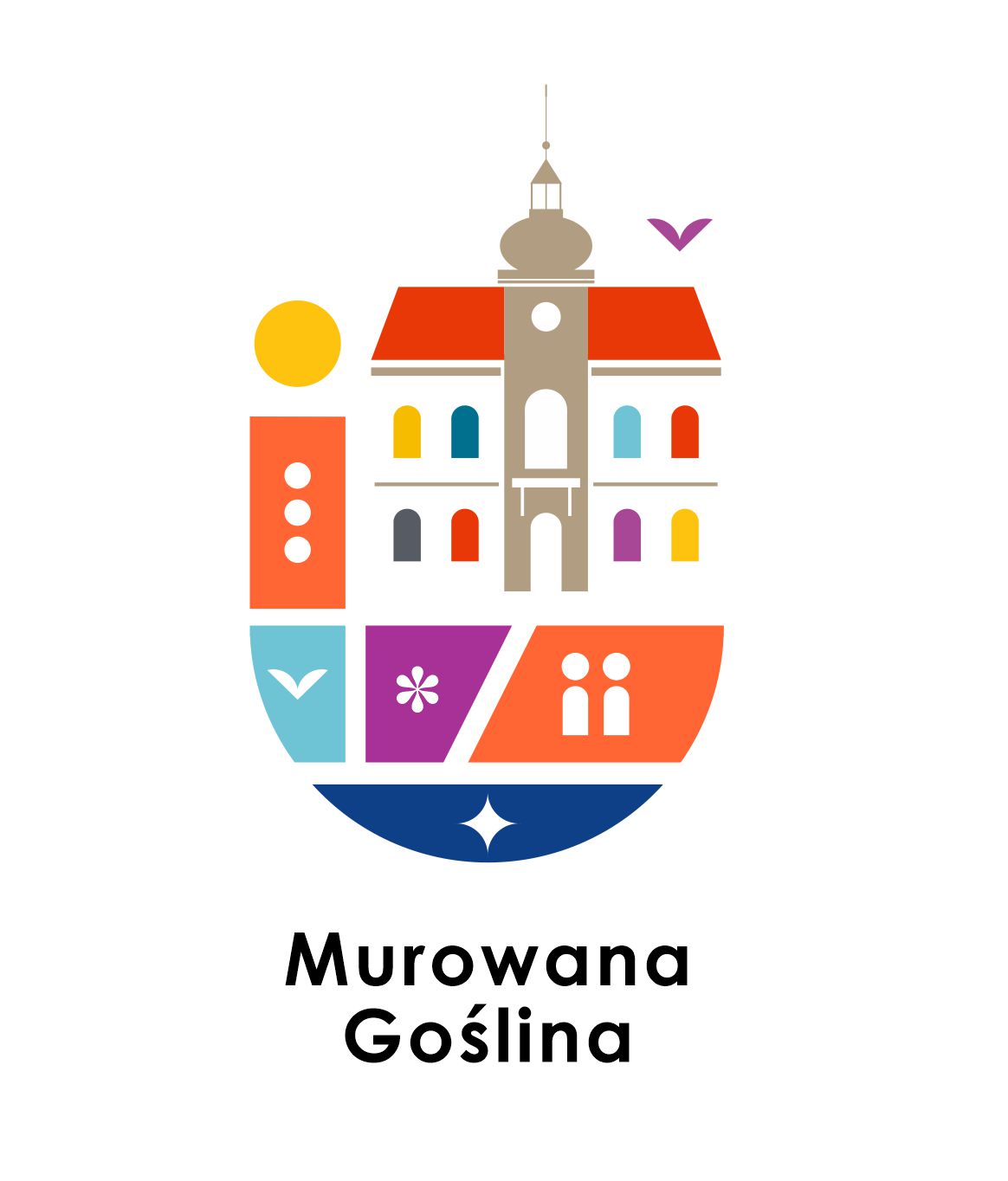 Referat Gospodarowania Zasobem Mieszkaniowym i Gruntami



wykonanie budżetu za 2024 rok
KIEROWNIK: Adrianna Urbaniak
wykonanie:

dochody bieżące 		-   1 914 281,15 zł
dochody inwestycyjne	-   1 020 024,30 zł

        Razem dochody		-   2 934 305,45 zł

wydatki bieżące		-   1 760 292,40 zł
wydatki inwestycyjne 	-      741 719,78 zł

	Razem wydatki		-  2 502 012,18 zł
[Speaker Notes: W 2023 roku dochody bieżące: 1 846 288 zł, inwestycyjne 1 006 301 zł 
Wydatki bieżące 1915 367 zł, inwestycyjne 368 960 zł]
Dział 700/70005 Gospodarka gruntami i nieruchomościami



Dochody bieżące:
Czynsz za lokale użytkowe 				        –  111 277,71 zł
Opłaty za media i odpady w lokalach użytkowych	        –  121 695,30 zł
Opłata za ustanowienie służebności  przesyłu/przejazdu       –    28 917,00 zł
Opłata za użytkowanie wieczyste gruntów		        –  204 222,83 zł
Dzierżawa gruntów gminnych				        –    91 910,29 zł 
Opłata za przekształcenie prawa u.w. w prawo własności    –    38 105,20 zł
Opłaty za bezumowne korzystanie z nieruchomości               –    59 263,34 zł
Odsetki od nieterminowych wpłat			        -    14 704,68 zł
Zwrot poniesionych kosztów sądowych                      	        -      1 631,87 zł		 

Dochody majątkowe:
Sprzedaż nieruchomości 				        – 1 020 024,30 zł 
				
				wykonanie dochodów 	1 691 752,52 zł
Wykonanie dochodów
[Speaker Notes: lokale ul. Dworcowa 10 oraz Rogozińska 11 
Sprzedaż: Uchorowo M nr 27/2 pow.0,0371 / 51 000 zł b./41 463,41 zł 
Murowana Goślina Widok 1	maska nr 1267/26 pow.0,0013/ 7 683 zł /7 683 zł
Murowana Goślina Widok 1	maska nr 1267/27 pow. 0,0014
Murowana Goślina maska  nr 960/16* pow. 0,0041	13 440zł/ 10 926,83
Łoskoń Stary M nr 176 pow. 0,1301 118 879 zł/ 96 649,59
Łoskoń Stary udział w drodze nr 22/5 pow. 0,0208 10 421,00 zł/ 8 472,36
Murowana Goślina M nr 1639* pow. 0,0367	182 000,00 zł/ 147 967,48 zł
Murowana Goślina M nr 1386* pow. 0,0567	374 428,50 zł/ 374 428,50 zł
Murowana Goślina M nr 1405* pow. 0,1322		
Murowana Goślina M  nr 1387* pow. 0,0211 48 580,50 zł/ 48 580,50zł
Murowana Goślina M nr 1404* pow. 0,0397	
Wojnowo I nr 351/4* pow. 0,0600 82 441,92 zł/ 67 025,95 zł 
Wojnowo 8/6 ZB  nr 4/2* lokal 55,87  (% 5587/37271)  79 510,60 zł/ 79 510,60 zł
Białężyn 11/4 ZB nr 134/3 lokal 60,80 + 8,90+ gar 26,60 (% 9630/36470)  82 512,30 zł/82 512,30 zł
Kamińsko 11 ZB nr 426/1 lokal 55,10/ udział 551/2366/  grunt 475 115 000 zł/ 115 000zł]
Dział 700/70007 Gospodarka mieszkaniowym zasobem gminy:

 

Dochody bieżące:
Czynsz za lokale mieszkalne 					– 739 129,09 zł
Opłaty za media oraz odpady w lokalach mieszkalnych 	– 474 212,54 zł
Odszkodowania z polisy za szkody w budynkach mieszkalnych   –   20 079,65 zł
Wpływy z odsetek od nieterminowych wpłat                                 -      4 601,51 zł
Zwrot poniesionych kosztów sądowych	                                           -      2 881,74 zł

				Wykonanie dochodów 		1 240 904,54 zł
Wykonanie dochodów
[Speaker Notes: Ilość lokali mieszkalnych zamieszkałych  150 w tym:
104 we własnych budynkach (122 – 18 pustostanów)
42 lokale we wspólnotach (44– 2 pustostany)
4 posiadaniu samoistnym

Odszkodowanie: dewastacja mieszkania Przebędowo 5, zalanie mieszkania Łopuchowo]
Dział 900/90003 oczyszczanie wsi i miast

Dochody bieżące:
Opłaty za korzystanie z toalety miejskiej 			– 1 648,40 zł

				Plan dochodów 			   1 648,40 zł
Wykonanie dochodów
Dział 600 Transport i łączności 


Wydatki bieżące:
Dzierżawa po przystanek autobusowy w Głęboczku		-        313,50 zł
Opłaty za zajęcie pasa drogowego				-        118,75 zł

Wydatki majątkowe:
Odszkodowania za grunty pod budowę drogi publicznej 
	- w Murowanej Goślinie, ul. Goślińska 			- 212 321,00 zł
	- w Murowanej Goślinie, ul. Kmicica, Oleńki i Podbipięty	- 325 301,85 zł

				Wykonanie wydatków 		- 537 965,10 zł
Wykonanie wydatków
Dział 700/70005 Gospodarka gruntami i nieruchomościami

Wydatki bieżące:
Zakup energii, wody i gazu do lokali użytkowych		– 194 571,39 zł
Remonty w lokalach użytkowych 				–   29 777,50 zł
Zakup usług pozostałych					–   29 285,72 zł 
Opłaty za gospodarowanie odpadami 			–   41 682,60 zł
Zakupy do budynków użytkowych 				–     4 487,15 zł
Sporządzanie operatów szacunkowych 			–   47 113,55 zł
Opłaty za użytkowanie gruntów Skarbu Państwa		–   41 638,03 zł
Opłaty za administrowanie (wspólnoty mieszkaniowe)  		–   15 002,88 zł
Wydatki na umowę zlecenie z osobą fizyczną 
wykonującą usługę sprzątania budynku Dworcowa 10		–   30 399,02 zł
Opłaty sądowe, koszty komornicze		                             -   25 682,06 zł

Wydatki majątkowe:
Wykupy gruntów						–   47 450,04 zł
Wykonanie wiaty śmietnikowej Dworcowej 10 			–   24 404,20 zł

 				wykonanie wydatków 		   531 494,14 zł
wykonanie wydatków
[Speaker Notes: Remonty w ośrodku zdrowia: naprawy lamp, wymiany żarówek, awarie w toaletach, naprawy w kotłowni, montaż wentylatorów kominowych]
Dział 700/70007 Gospodarowanie mieszkaniowym zasobem gminy 

Wydatki bieżące:
Zakup energii, wody i gazu do lokali mieszkalnych 		–  269 715,43 zł
Remonty w lokalach mieszkalnych 				–  221 322,02 zł
Zakup usług pozostałych					–  199 708,21 zł 
Opłaty za gospodarowanie odpadami 			–  173 606,14 zł
Zakupy do budynków mieszkalnych 				–      6 256,60 zł
Wykonanie operatów i inwentaryzacji				–      7 405,99 zł
Opłaty za administrowanie (wspólnoty mieszkaniowe)		–  162 856,43 zł
Odszkodowania za brak lokali socjalnych			–    31 375,97 zł
Opłaty sądowe, koszty komornicze				-       2 963,75 zł

Wydatki inwestycyjne:
Modernizacja lokalu Poznańska 6 				–    57 999,99 zł
Modernizacja lokalu Rogozińska 11/3 				–    45 969,53 zł
Modernizacja lokalu Przemysłowa 10/4 			–    14 800,00 zł
Termomodernizacja budynku komunalnego Kochanowskiego 9 –   13 473,17 zł

				Wykonanie wydatków	    1 207 453,23 zł
Wykonanie wydatków
[Speaker Notes: Remonty: czyszczenie pieców kaflowych,, awarie oświetlenia na klatkach schodowych, kanalizacji, remonty instlacji elektrycznej, prace dekarskie Przebędowo 14a (3700 zł) naprawa przepompowni ścieków Poznańska 41 (1537,50 zł), odmalowanie mieszkania Przemysłowa 1/11 (9080 zł), remont podłogi Poznańska 41a (3500 zł), montaże nowych drzwi lokalowych, roboty dekarskie , remont lokalu Kochanowskiego 10/3 (2970 zł), remont lokalu Kochanowskiego 18/1 (21 1985zł) , Nowa 8/3 ( 14900 zł), wykonanie podjazdu dla osób niepełnosprawnych przy budynki mieszkalnym Kochanowskiego 18 (15 252 zł), remont łazienki po awarii instalacji wodnej Poznańska 41/4 (17 340 zł), remont lokalu przemysłowa 10/7 (3078 zł), remont kominów i opierzenia Głębocko 13 (18000 zł), usunięcie nieszczelności instalacji gazowych w lokalach przy ul. Przemysłwej 1 – 3075 zł), malownie mieszkania Poznańska 8/3 (8424 zł)

Usługi: przeglądy elektryczne (41 715 zł), konserwacje, przeglądy kotłów gazowych, przehlądy budowlane roczne i pięcioletnie, prace porządkowe opuszczonych lokali : Przbędowo , Kolejowa, Poznańska 6,]
Dział 710/71012 Zadania z zakresu geodezji i kartografii  


Wydatki bieżące:
Opłaty sądowe i wieczystoksięgowe 				–   7 600,00 zł 
Dokumenty geodezyjne 					–   9 634,45 zł
 
				Wykonanie wydatków 	17 234,45 zł


Dział 900/90003 Oczyszczanie wsi i miast  


Wydatki bieżące:
Zakup energii i wody do toalety miejskiej 			–   2 321,56 zł
Umowa zlecenie na usługi sprzątania 				– 12 752,82 zł 
 
				Wykonanie wydatków 	  15 074,38 zł
Wykonanie wydatków
Dział 921/92109 Domy i ośrodki kultury, świetlice i kluby


Wydatki bieżące:
Zakup energii, wody i gazu do świetlic wiejskich  		–  114 489,54 zł
Remonty w świetlicach	 				–    15 360,35 zł
Zakupy wyposażenia do świetlic 				–      6 599,18 zł
Zakup usług pozostałych					–    18 644,91 zł
Koszty zarządu oraz fundusz remontowy 			–      1 293,60 zł 
Opłaty za gospodarowanie odpadami 			–    27 524,96 zł

 
				 Wykonanie wydatków 	 183 912,54 zł
Wykonanie wydatków
[Speaker Notes: Remonty: motaz kuchenki indukcyjnej Uchorowo -780 zł, remont instalacji elektrycznej Długa Goslina 9370 zł, usuwanie awarii
Usługi: przeglądy, konserwacje]
Dział 926/92601 Obiekty sportowe

Wydatki bieżące:
Opłaty z tytułu korzystania z gruntów na podstawie umowy dzierżawy
	Boisko w Uchorowie 					-   2 317,70 zł
	wiata Łopuchówko 					-        46,79 zł
				
				Wykonanie wydatków 	2 364,49 zł


Dział 926/92695 Pozostała działalność
Wydatki bieżące:
Opłaty z tytułu korzystania z gruntów na podstawie umowy dzierżawy
	boisko i plac zabaw w Łopuchówku 			-   4 959,80 zł
	boisko w Kątach					-   1 240,55 zł 
 	teren rekreacyjny w Zielonce				-      313,50 zł

				Wykonanie wydatków 	6 513,85 zł
Wykonanie wydatków